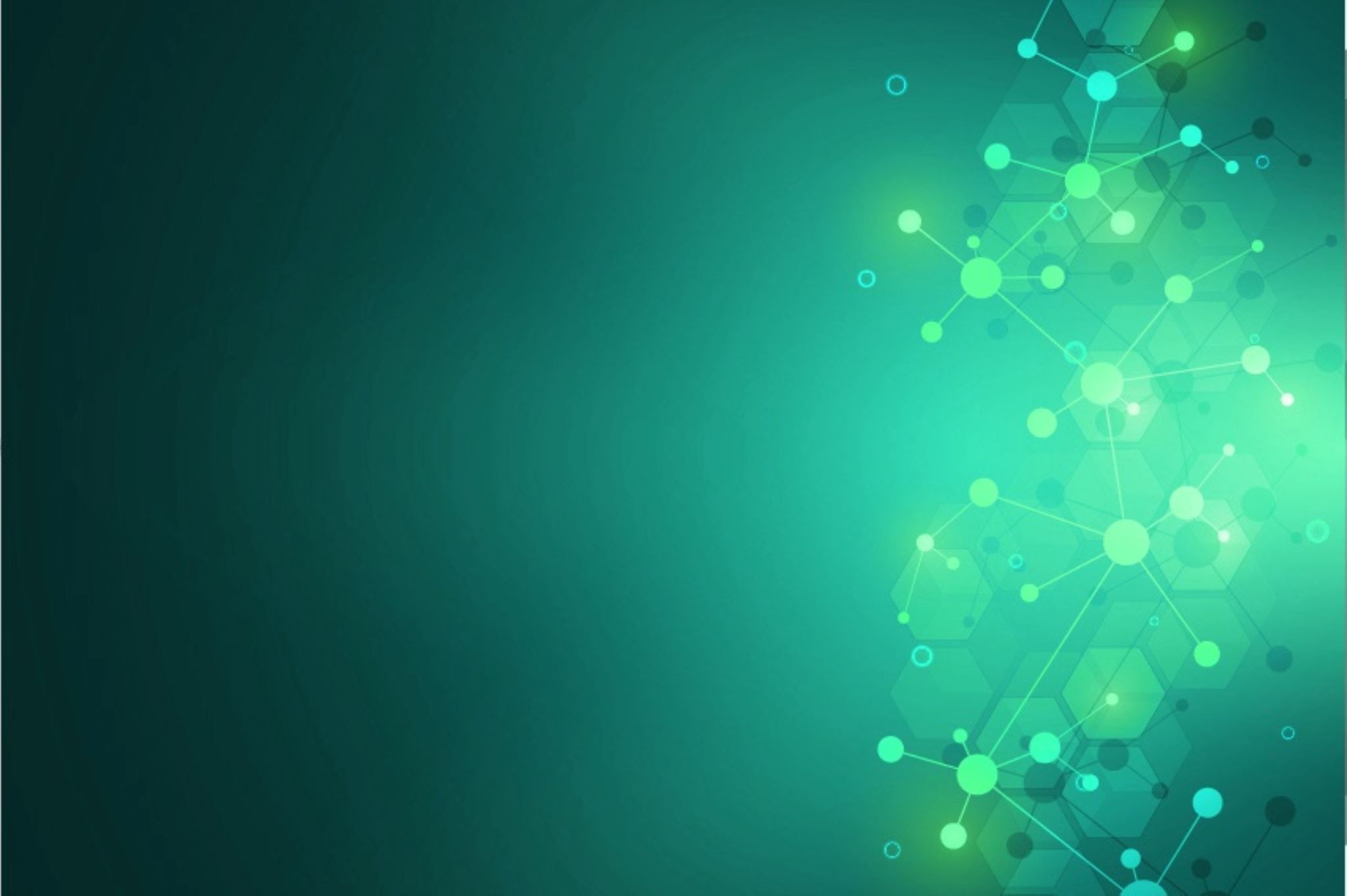 INSTRUCCIONES PARA  REALIZAR  TU ESPACIO DE  ACTIVIDADES
1º.- Debes entender correctamente lo que se pide en cada actividad, sino pregunta al profesor.
2º.-Hasta la actividad número 3 es obligatorio.Si al llegar a esta actividad has encontrado alguna dificultad pasa AL REPOSTAJE, después podrás continuar a la actividad número 4 hacía la META, o podrás regresar para comprender mejor las actividades en las que has tenido problemas.
3º.-No se trata de llegar antes que nadie, por favor DISFRUTA DEL PROCESO....ADELANTE!!!!!
INSTALACIONES DE TELECOMUNICACIONES
             Miguel Andrés Irles Lucha